CS162Operating Systems andSystems ProgrammingLecture 12 Address Translation
March 2nd, 2016
Prof. Anthony D. Joseph
http://cs162.eecs.Berkeley.edu
Base
Virtual
Address
CPU
DRAM
+
Physical
Address
Bound
(Limit)
<?
No: Error!
Review: Simple Example: Base and Bounds (CRAY-1)
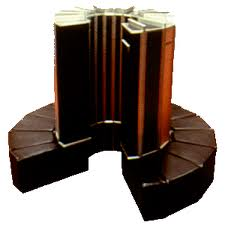 Could use base/bounds for dynamic address translation – translation happens at execution:
Alter address of every load/store by adding “base”
Generate error if address bigger than limit
This gives program the illusion that it is running on its own dedicated machine, with memory starting at 0
Program gets continuous region of memory
Addresses within program do not have to be relocated when program placed in different region of DRAM
Review: Issues with Simple B&B Method
process 6
process 6
process 6
process 6
process 5
process 5
process 5
process 9
process 9
process 11
process 2
process 10
OS
OS
OS
OS
Fragmentation problem over time
Not every process is same size  memory becomes fragmented
Missing support for sparse address space
Would like to have multiple chunks/program (Code, Data, Stack)
Hard to do inter-process sharing
Want to share code segments when possible
Want to share memory between processes
Helped by providing multiple segments per process
1
1
4
1
2
3
2
2
4
3
user view of
memory space
physical 
memory space
More Flexible Segmentation
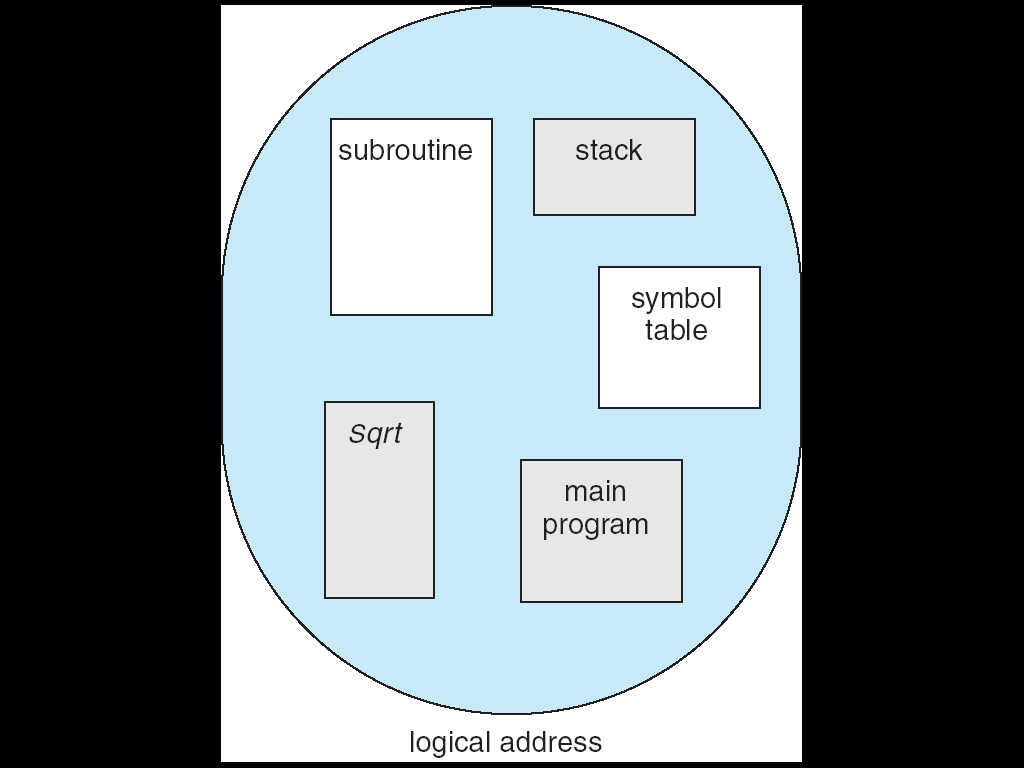 Logical View: multiple separate segments
Typical: Code, Data, Stack
Others: memory sharing, etc
Each segment is given region of contiguous memory
Has a base and limit
Can reside anywhere in physical memory
>
Virtual
Address
Error
Seg #
Offset
Base0
Base1
Base2
Base3
Base4
Base5
Base6
Base7
Base2
Limit0
Limit1
Limit2
Limit3
Limit4
Limit5
Limit6
Limit7
Limit2
V
V
V
N
V
N
N
V
V
+
Physical
Address
Check Valid
Access
Error
Implementation of Multi-Segment Model
offset
Segment map resides in processor
Segment number mapped into base/limit pair
Base added to offset to generate physical address
Error check catches offset out of range
As many chunks of physical memory as entries
Segment addressed by portion of virtual address
However, could be included in instruction instead:
x86 Example: mov [es:bx],ax. 
What is “V/N” (valid / not valid)?
Can mark segments as invalid; requires check as well
Intel x86 Special Registers
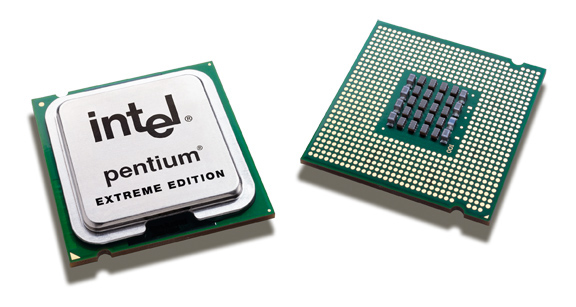 80386 Special Registers
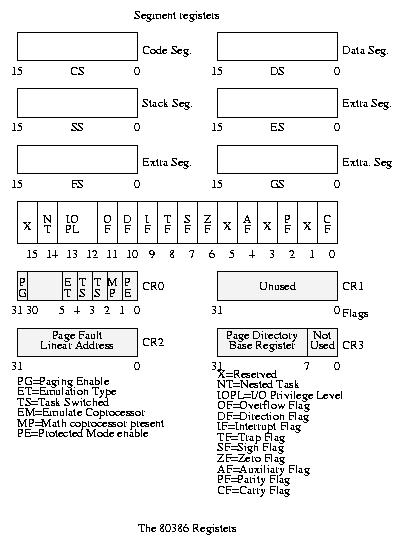 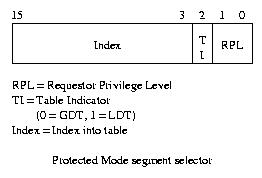 Typical Segment Register
Current Priority is RPL
Of Code Segment (CS)
Seg
Offset
15
14
13
0
0x0000
0x0000
0x4000
0x4000
0x4800
0x5C00
0x8000
0xC000
0xF000
Virtual
Address Space
Physical
Address Space
Example: Four Segments (16 bit addresses)
Virtual Address Format
SegID = 0
Might 
be shared
SegID = 1
Space for
Other Apps
Shared with
Other Apps
Example of Segment Translation
0x240	main:	la $a0, varx0x244		jal strlen
  …		   …
0x360	strlen:	li 	$v0, 0  ;count0x364	loop:	lb 	$t0, ($a0)0x368		beq	$r0,$t1, done
  …		   …
0x4050	varx	dw	0x314159
Let’s simulate a bit of this code to see what happens (PC=0x240):
Fetch 0x240. Virtual segment #? 0; Offset? 0x240
	Physical address? Base=0x4000, so physical addr=0x4240
	Fetch instruction at 0x4240. Get “la $a0, varx”
	Move 0x4050  $a0, Move PC+4PC
Fetch 0x244. Translated to Physical=0x4244.  Get “jal strlen”Move 0x0248  $ra (return address!), Move 0x0360  PC
Fetch 0x360. Translated to Physical=0x4360. Get “li $v0,0”Move 0x0000  $v0, Move PC+4PC
Fetch 0x364. Translated to Physical=0x4364. Get “lb $t0,($a0)”Since $a0 is 0x4050, try to load byte from 0x4050
	Translate 0x4050. Virtual segment #? 1; Offset? 0x50Physical address? Base=0x4800, Physical addr = 0x4850, 
	Load Byte from 0x4850$t0, Move PC+4PC
Observations about Segmentation
Virtual address space has holes
Segmentation efficient for sparse address spaces
A correct program should never address gaps (except as mentioned in moment)
If it does, trap to kernel and dump core
When it is OK to address outside valid range:
This is how the stack and heap are allowed to grow
For instance, stack takes fault, system automatically increases size of stack
Need protection mode in segment table
For example, code segment would be read-only
Data and stack would be read-write (stores allowed)
Shared segment could be read-only or read-write
What must be saved/restored on context switch?
Segment table stored in CPU, not in memory (small)
Might store all of processes memory onto disk when switched (called “swapping”)
Problems with Segmentation
Must fit variable-sized chunks into physical memory

May move processes multiple times to fit everything

Limited options for swapping to disk

Fragmentation: wasted space
External: free gaps between allocated chunks
Internal: don’t need all memory within allocated chunks
Data 2
Code
Data
Heap
Stack
Code
Data
Heap
Stack
Stack 1
Heap 1
Code 1
Stack 2
Data 1
Heap 2
Code 2
OS code
OS data
OS heap & 
Stacks
Recall: General Address Translation
Prog 1
Virtual
Address
Space 1
Prog 2
Virtual
Address
Space 2
Translation Map 1
Translation Map 2
Physical Address Space
Paging: Physical Memory in Fixed Size Chunks
Solution to fragmentation from segments?
Allocate physical memory in fixed size chunks (“pages”)
Every chunk of physical memory is equivalent
Can use simple vector of bits to handle allocation:	00110001110001101 … 110010
Each bit represents page of physical memory	1allocated, 0free


Should pages be as big as our previous segments?
No: Can lead to lots of internal fragmentation
Typically have small pages (1K-16K)
Consequently: need multiple pages/segment
Virtual Address:
Virtual
Page #
Offset
PageTablePtr
page #0
V,R
Physical
Page #
Offset
page #1
page #1
V,R
V,R
Physical Address
page #2
V,R,W
Check Perm
page #3
V,R,W
>
PageTableSize
page #4
N
Access
Error
page #5
V,R,W
Access
Error
How to Implement Paging?
Page Table (One per process)
Resides in physical memory
Contains physical page and permission for each virtual page
Permissions include: Valid bits, Read, Write, etc
Virtual address mapping
Offset from Virtual address copied to Physical Address
Example: 10 bit offset  1024-byte pages
Virtual page # is all remaining bits
Example for 32-bits: 32-10 = 22 bits, i.e. 4 million entries
Physical page # copied from table into physical address
Check Page Table bounds and permissions
0x00
a
b
c
d
0x04
e
f
g
h
4
3
Page
Table
0x08
1
i
j
k
l
Virtual
Memory
Simple Page Table Example
Example (4 byte pages)
0000 0000
0000 0100
0000 1000
0x00
0000 1100
0001 0000
0x04
0000 0100
0
i
j
k
l
0x05!
1
2
0x08
0x06?
0x0C
e
f
g
h
0x09?
0x0E!
0x10
a
b
c
d
0000 0110
0000 1110
0000 0101
0000 1001
Physical
Memory
[Speaker Notes: What is virtual address 0x6? 1|10 = 3|2 = 0xE
What is virtual address 0x9? 10|01 = 1|1 = 0x5]
Virtual Address
(Process A):
Virtual
Page #
Virtual
Page #
Offset
Offset
PageTablePtrA
page #0
V,R
page #1
V,R
page #2
page #2
V,R,W
V,R,W
page #3
V,R,W
Shared
Page
page #4
N
page #5
V,R,W
PageTablePtrB
page #0
V,R
page #1
N
page #2
V,R,W
page #3
N
page #4
page #4
V,R
V,R
page #5
V,R,W
Virtual Address
(Process B):
What about Sharing?
This physical page
appears in address
space of both processes
Administrivia
Upcoming deadlines:
Project 1 final code due Fri 3/4, final report due Mon 3/7

Midterm next week Wed 3/9 6-7:30 10 Evans and 155 Dwinelle
Midterm review session: Sun 3/6 2-5PM at 2060 VLSB
Rooms assignment: aa-eh 10 Evans, ej-oa 155 Dwinelle
Lectures (including #12), project, homeworks readings, textbook
No books, no calculators, one double-side page handwritten notes
No class that day, extra office hours
break
Memory Layout for Linux 32-bit
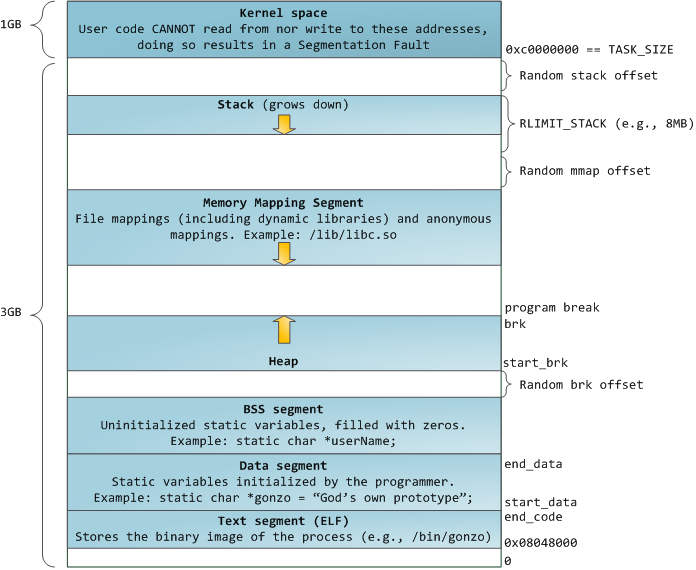 http://static.duartes.org/img/blogPosts/linuxFlexibleAddressSpaceLayout.png
Summary: Paging
Page Table
Virtual memory view
11111   11101
11110   11100
11101     null   
11100     null   
11011     null
11010     null
11001     null
11000     null
10111     null
10110     null
10101     null
10100     null
10011     null
10010   10000
10001   01111
10000   01110
01111     null
01110     null      
01101     null
01100     null
01011   01101 
01010   01100 
01001   01011
01000   01010
00111     null
00110     null
00101     null 
00100     null 
00011   00101
00010   00100
00001   00011
00000   00010
Physical memory view
1111 1111
1110 1111
stack
1111 0000
stack
1110 0000
1100 0000
heap
1000 0000
heap
0111 000
data
data
0101 000
0100 0000
code
code
0001 0000
0000 0000
0000 0000
page #
offset
Summary: Paging
Page Table
Virtual memory view
11111   11101
11110   11100
11101     null   
11100     null   
11011     null
11010     null
11001     null
11000     null
10111     null
10110     null
10101     null
10100     null
10011     null
10010   10000
10001   01111
10000   01110
01111     null
01110     null      
01101     null
01100     null
01011   01101 
01010   01100 
01001   01011
01000   01010
00111     null
00110     null
00101     null 
00100     null 
00011   00101
00010   00100
00001   00011
00000   00010
Physical memory view
1111 1111
stack
stack
1110 0000
1110 0000
1100 0000
What happens if stack grows to 1110 0000?
heap
1000 0000
heap
0111 000
data
data
0101 000
0100 0000
code
code
0001 0000
0000 0000
0000 0000
page #
offset
Summary: Paging
Page Table
Virtual memory view
11111   11101
11110   11100
11101   10111
11100   10110
11011     null
11010     null
11001     null
11000     null
10111     null
10110     null
10101     null
10100     null
10011     null
10010   10000
10001   01111
10000   01110
01111    null
01110    null
01101    null
01100    null
01011   01101 
01010   01100 
01001   01011
01000   01010
00111    null
00110    null
00101    null 
00100    null 
00011   00101
00010   00100
00001   00011
00000   00010
Physical memory view
1111 1111
stack
stack
1110 0000
1110 0000
1100 0000
stack
Allocate new pages where room!
heap
1000 0000
heap
0111 000
data
Challenge: Table size equal to # of pages in virtual memory!
data
0101 000
0100 0000
code
code
0001 0000
0000 0000
0000 0000
page #
offset
Page Table Discussion
What needs to be switched on a context switch? 
Page table pointer and limit

Analysis
Pros
Simple memory allocation
Easy to Share
Con: What if address space is sparse?
E.g. on UNIX, code starts at 0, stack starts at (231-1).
With 1K pages, need 2 million page table entries!
Con: What if table really big?
Not all pages used all the time  would be nice to have working set of page table in memory

How about combining paging and segmentation?
[Speaker Notes: What if page size is very small? VAX had a 512-byte page size = lots of space for page table entries
What if page size is really big? Wastes space inside of page (internal fragmentation)]
Physical
Page #
Offset
Physical
Address:
Virtual
P1 index
Virtual
P2 index
Offset
10 bits
10 bits
12 bits
4KB
Virtual 
Address:
PageTablePtr
4 bytes
4 bytes
Fix for sparse address space: The two-level page table
Tree of Page Tables
Tables fixed size (1024 entries)
On context-switch: save single PageTablePtr register
Valid bits on Page Table Entries 
Don’t need every 2nd-level table
Even when exist, 2nd-level tables can reside on disk if not in use
Summary: Two-Level Paging
Virtual memory view
Page Tables
(level 2)
Physical memory view
111       
110   null
101   null
100   
011   null
010   
001   null
000
1111 1111
stack
11   11101    
10   11100
01   10111
00   10110
stack
1110 0000
1111 0000
Page Table
(level 1)
1100 0000
stack
11     null  
10   10000
01   01111
00   01110
heap
1000 0000
heap
0111 000
data
11   01101    
10   01100
01   01011
00   01010
data
0101 000
0100 0000
11   00101    
10   00100
01   00011
00   00010
code
page2 #
code
0001 0000
0000 0000
0000 0000
page1 #
offset
Summary: Two-Level Paging
Virtual memory view
Page Tables
(level 2)
Physical memory view
111       
110   null
101   null
100              
011   null
010   
001   null
000
stack
11   11101    
10   11100
01   10111
00   10110
stack
1110 0000
Page Table
(level 1)
stack
11     null  
10   10000
01   01111
00   01110
1001 0000
(0x90)
heap
1000 0000
(0x80)
heap
In best case, total size of page tables ≈ number of pages used by program virtual memory. Requires two additional memory access!
data
11   01101    
10   01100
01   01011
00   01010
data
11   00101    
10   00100
01   00011
00   00010
code
code
0001 0000
0000 0000
Virtual
Seg #
Virtual
Page #
Offset
Base0
Base1
Base2
Base3
Base4
Base5
Base6
Base7
Base2
Limit0
Limit1
Limit2
Limit3
Limit4
Limit5
Limit6
Limit7
Limit2
Physical
Page #
Offset
V
V
Physical Address
Virtual 
Address:
V
V
N
page #0
V,R
V
page #1
V,R
Check Perm
N
page #2
page #2
V,R,W
V,R,W
Access
Error
N
>
Access
Error
page #3
V,R,W
V
page #4
N
page #5
V,R,W
Multi-level Translation: Segments + Pages
What about a tree of tables?
Lowest level page tablememory still allocated with bitmap
Higher levels often segmented
Could have any number of levels. Example (top segment):










What must be saved/restored on context switch?
Contents of top-level segment registers (for this example)
Pointer to top-level table (page table)
Virtual
Seg #
Virtual
Seg #
Virtual
Page #
Virtual
Page #
Offset
Offset
Base0
Base1
Base2
Base3
Base4
Base5
Base6
Base7
Base2
Base0
Base1
Base2
Base3
Base4
Base5
Base6
Base7
Base2
Limit0
Limit1
Limit2
Limit3
Limit4
Limit5
Limit6
Limit7
Limit2
Limit0
Limit1
Limit2
Limit3
Limit4
Limit5
Limit6
Limit7
Limit2
page #0
V,R
V
V
page #1
V,R
V
V
Process
A
Process
B
page #2
V,R,W
V
V
V
V
N
N
page #3
V,R,W
Shared Segment
V
V
page #4
N
N
N
page #5
V,R,W
N
N
V
V
What about Sharing (Complete Segment)?
Multi-level Translation Analysis
Pros:
Only need to allocate as many page table entries as we need for application
In other wards, sparse address spaces are easy
Easy memory allocation
Easy Sharing
Share at segment or page level (need additional reference counting)
Cons:
One pointer per page (typically 4K – 16K pages today)
Page tables need to be contiguous
However, previous example keeps tables to exactly one page in size
Two (or more, if >2 levels) lookups per reference
Seems very expensive!
Page Frame Number
(Physical Page Number)
Free
(OS)
0
L
D
A
PCD
PWT
U
W
P
31-12
11-9
8
7
6
5
4
3
2
1
0
What is in a Page Table Entry?
What is in a Page Table Entry (or PTE)?
Pointer to next-level page table or to actual page
Permission bits: valid, read-only, read-write, write-only
Example: Intel x86 architecture PTE:
Address same format previous slide (10, 10, 12-bit offset)
Intermediate page tables called “Directories”



		P: 	Present (same as “valid” bit in other architectures) 
		W: 	Writeable
		U: 	User accessible
		PWT:	Page write transparent: external cache write-through
		PCD:	Page cache disabled (page cannot be cached)
		A: 	Accessed: page has been accessed recently
		D: 	Dirty (PTE only): page has been modified recently
		L: 	L=14MB page (directory only).		Bottom 22 bits of virtual address serve as offset
Examples of how to use a PTE
How do we use the PTE?
Invalid PTE can imply different things:
Region of address space is actually invalid or 
Page/directory is just somewhere else than memory
Validity checked first
OS can use other (say) 31 bits for location info
Usage Example: Demand Paging
Keep only active pages in memory
Place others on disk and mark their PTEs invalid
Usage Example: Copy on Write
UNIX fork gives copy of parent address space to child
Address spaces disconnected after child created
How to do this cheaply?  
Make copy of parent’s page tables (point at same memory)
Mark entries in both sets of page tables as read-only
Page fault on write creates two copies 
Usage Example: Zero Fill On Demand
New data pages must carry no information (say be zeroed)
Mark PTEs as invalid; page fault on use gets zeroed page
Often, OS creates zeroed pages in background
Making it real: X86 Memory model with segmentation (16/32-bit)
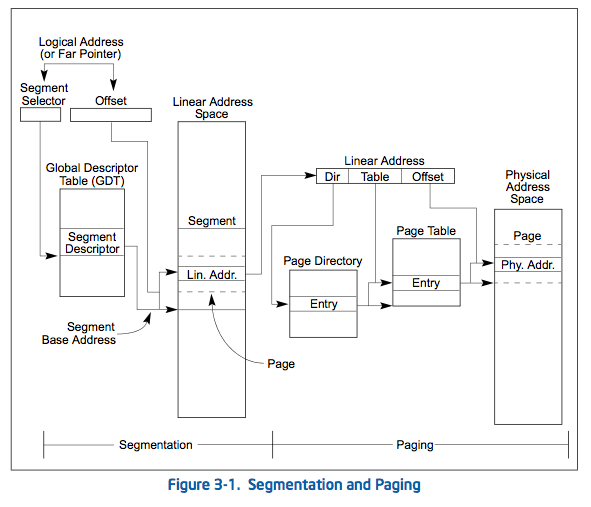 X86 Segment Descriptors (32-bit Protected Mode)
Segments are either implicit in the instruction (say for code segments) or actually part of the instruction
There are 6 registers: SS, CS, DS, ES, FS, GS
What is in a segment register?  
A pointer to the actual segment description:G/L selects between GDT and LDT tables (global vs local descriptor tables)
Two registers: GDTR and LDTR hold pointers to the global and local descriptor tables in memory
Includes length of table (for < 213) entries
Descriptor format (64 bits):

	G:	Granularity of segment (0: 16bit, 1: 4KiB unit)	DB:	Default operand size (0; 16bit, 1: 32bit)	A:	Freely available for use by software	P:	Segment present	DPL:	Descriptor Privilege Level	S:	System Segment (0: System, 1: code or data)	Type:	Code, Data, Segment
Segment selector [13 bits]
G/L
RPL
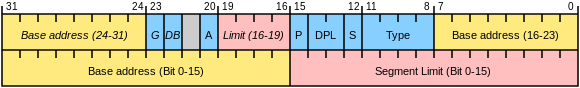 Recall: How are segments used?
One set of global segments (GDT) for everyone, different set of local segments (LDT) for every process 
In legacy applications (16-bit mode):
Segments provide protection for different components of user programs
Separate segments for chunks of code, data, stacks
Limited to 64K segments
Modern use in 32-bit Mode:
Segments “flattened”, i.e. every segment is 4GB in size
One exception: Use of GS (or FS) as a pointer to “Thread Local Storage” (TLS)
A thread can make accesses to TLS like this:  mov eax, gs(0x0)
Modern use in 64-bit (“long”) mode
Most segments (SS, CS, DS, ES) have zero base and no length limits
Only FS and GS retain their functionality (for use in TLS)
break
Physical
Address:
(40-50 bits)
Physical Page #
12bit Offset
8 bytes
X86_64: Four-level page table!
9 bits
9 bits
9 bits
9 bits
12 bits
48-bit Virtual 
Address:
Virtual
P1 index
Virtual
P2 index
Virtual
P3 index
Virtual
P4 index
Offset
PageTablePtr
4096-byte pages (12 bit offset)Page tables also 4k bytes (pageable)
IA64: 64bit addresses: Six-level page table?!?
9 bits
12 bits
9 bits
9 bits
9 bits
9 bits
64bit Virtual 
Address:
7 bits
Offset
Virtual
P1 index
Virtual
P2 index
Virtual
P3 index
Virtual
P4 index
Virtual
P5 index
Virtual
P6 index
No!

Too slow
Too many almost-empty tables
[Speaker Notes: Only really use last two levels (1 GB)]
Virtual
Page #
Physical
Page #
Offset
Offset
Hash
Table
Inverted Page Table
With all previous examples (“Forward Page Tables”)
Size of page table is at least as large as amount of virtual memory allocated to processes
Physical memory may be much less
Much of process space may be out on disk or not in use






Answer: use a hash table
Called an “Inverted Page Table”
Size is independent of virtual address space
Directly related to amount of physical memory
Very attractive option for 64-bit address spaces
Cons: Complexity of managing hash changes
Often in hardware!
IA64: Inverse Page Table (IPT)
Idea: index page table by physical pages instead of VM
0x0000
VMpage0, pid 0
0x1000
0x2000
0x0
0x3000
VMpage2, pid 0
0x1
Process id 0
Virtual memory
0x4000
0x2
VMpage1, pid 0
0x5000
0x3
0x4
0x6000
0x5
0x7000
VMpage3, pid 0
0x6
0x7
Physical memoryin 4kB pages
Page numbers in red
Inverse Page Table
IPT address translation
Need an associative map from VM page to IPT address:
Use a hash map
0x0000
VMpage0, pid 0
Process 0 virtual address
Physical address
0x1000
0x2000
0x3000
0x0
VMpage2, pid 0
0x4000
0x1
VMpage1, pid 0
0x2
0x5000
0x3
0x6000
Hash VM page #
0x4
0x7000
0x5
VMpage3, pid 0
0x6
0x7
Inverse Page Table
Summary: Inverted Table
Virtual memory view
Physical memory view
Inverted Table
Hash(procID & virt. page #) = 
phys. page #
1111 1111
stack
stack
1110 0000
1110 0000
1100 0000
stack
1011 0000
h(11111) =
h(11110) =
h(11101) =    
h(11100) = 
h(10010)=   
h(10001)=  
h(10000)=
h(01011)= 
h(01010)=  
h(01001)=  
h(01000)=    
h(00011)=    
h(00010)=   
h(00001)=    
h(00000)=
11101
11100
10111   
10110
10000
01111
01110
01101   
01100
01011
01010   
00101   
00100   
00011  
00010
heap
1000 0000
heap
0111 0000
data
Total size of page table ≈ number of pages used by program in physical memory. Hash more complex
data
0101 0000
0100 0000
code
code
0001 0000
0000 0000
0000 0000
page #
offset
Address Translation Comparison
Summary
Segment Mapping
Segment registers within processor
Segment ID associated with each access
Often comes from portion of virtual address
Can come from bits in instruction instead (x86)
Each segment contains base and limit information 
Offset (rest of address) adjusted by adding base
Page Tables
Memory divided into fixed-sized chunks of memory
Virtual page number from virtual address mapped through page table to physical page number
Offset of virtual address same as physical address
Large page tables can be placed into virtual memory
Multi-Level Tables
Virtual address mapped to series of tables
Permit sparse population of address space
Inverted page table
Size of page table related to physical memory size